Метод координат в пространстве
Работу выполнила
Учитель математики 
Серебрянская Л. А.
Метод координат — способ определять положение точки или тела с помощью чисел или других символов
Основные формулы
Главная формула — косинус угла φ между векторами a = (x1; y1; z1) и b = (x2; y2; z2):
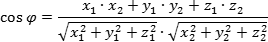 Уравнение плоскости в трехмерном пространстве: Ax + By + Cz + D = 0, где A, B, C и D — действительные числа, причем, если плоскость проходит через начало координат, D = 0. А если не проходит, то D = 1.
Вектор, перпендикулярный к плоскости Ax + By + Cz + D = 0, имеет координаты: n = (A; B; C).
Задача
Найти косинус угла между векторами a = (4; 3; 0) и b = (0; 12; 5).
Решение. 
Поскольку координаты векторов нам даны, подставляем их в первую формулу:
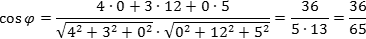